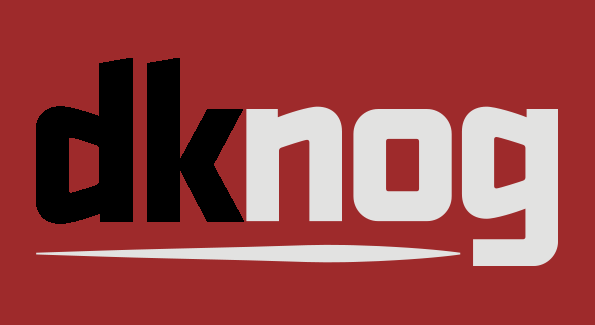 5 reasons to peer
Jan Chrillesen, Stofa A/S
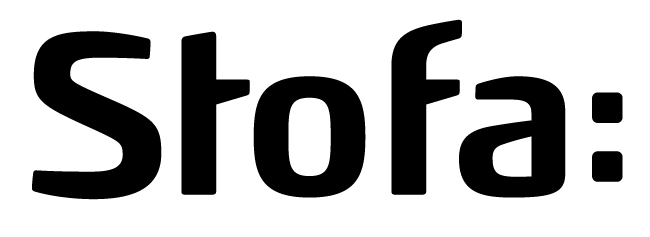 Why should you peer?
For many networks the main reason for getting into peering used to be about saving money on transit
Transit prices drop 25-30% each year
IX port prices remains somewhat unchanged
Prices for crossconnects keep going up
The businesscase for peering becomes less obvious
Why should you care about peering in 2019?
1. Latency
Many customers are moving their services into public cloud and demands very low latency towards the cloud providers
Fiber access have been providing low latency for many years
Residental access like xDSL and DOCSIS well below 10 ms
5G and low latency DOCSIS promises 1 ms RTT to 1. hop
We need to reduce end-to-end latency. Peering will often give you lower RTT than transit
2. Resiliency
Most networks have some kind of redundancy on their transit. Multiple uplinks and/or several providers
Especially for networks with only one transit provider, peering provides a reliable alternative to reach important networks
Peering in multiple locations and/or IX’s, means that the chance of loosing important networks becomes very small
Even if you loose transit entirely, a decent portion of the Internet would remain reachable (assuming DNS is cached or reachable via peering)
Protect against route leaks due to shorter AS-path
3. Better protection from DoS
All DoS attacks are now distributed and mostly originates from not-so-well maintained networks!
Most of your important traffic will come from peers
Most of the “bad” traffic comes from transit
Even if you need to withdraw a prefix from your transit provider(s) you would still have decent reachability
By deploying proper filtering on your peering sessions, the risk of unwanted traffic becomes even smaller – not possible on transit
4. Help keep the Internet decentralized
The Internet survived by being decentralized and highly redundant
Trend towards a small number of very large networks
DNS - Google, Quad9, OpenDNS, Cloudflare
Transit - some very large providers worldwide (Level3) and regional (Globalconnect/Nianet)
Even large transit providers have issues every now and then
It’s important that Internet connectivity doesn’t depend on a single service provider
5.Be part of a great community
Find peers (as in human persons) at your skill level
Attend conferences like DKNOG, RIPE, EPF, IX meetings etc
Network with cool people that don’t want to sell you stuff
Fix problems easier
Don’t be afraid - peering managers from even the largest networks tends to be really cool to hang out with!
Entry level is lower then ever
Today it’s easy to get a significant part of your traffic through peering – even if you only peer within Denmark, and exclude the traffic that could be served by CDN caches
All the major content providers are happy to peer with everyone – little effort == lot of traffic!
Routers capable of holding full table is cheaper than ever – and you really don’t need to hold a full table anyway 
Tools like route servers and peeringdb makes finding and setting up peers easy
Distributed IX's like NL-IX makes reaching a large number of peers easy
See http://drpeering.net for more info on peering
Questions (and peering requests!)
jahc@stofa.dk or peering@stofa.dk